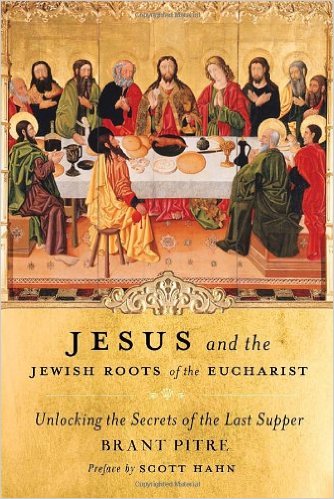 Wednesday Nights
during Lent:


Soup Supper: 6:00-6:45
Service:          7:00-8:30
Childcare Provided

Church of the Messiah
3754 University Club Blvd.
Jacksonville, FL 32277
www.MyCOMJax.com
904-721-4199